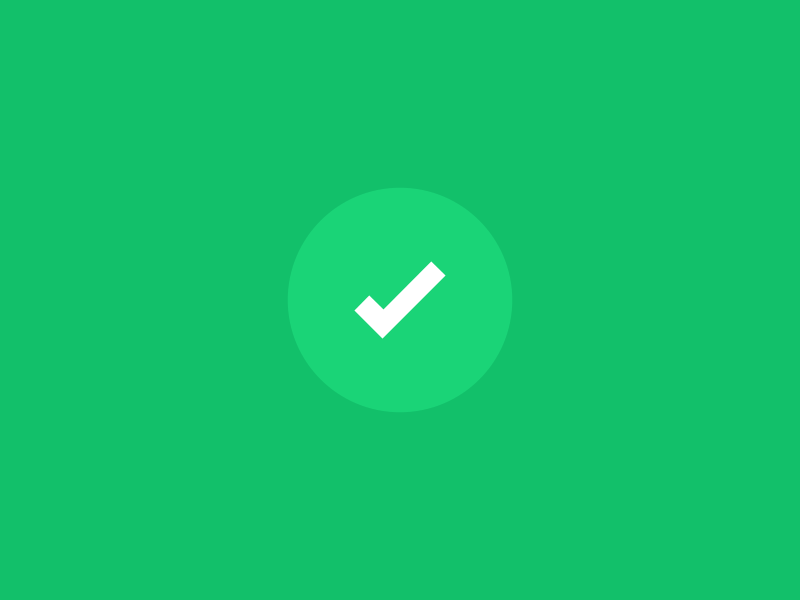 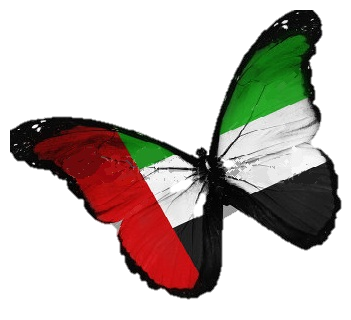 الترحيب
أهْلًا وَسْهْلًا بِطُلابي المُبْدِعين.
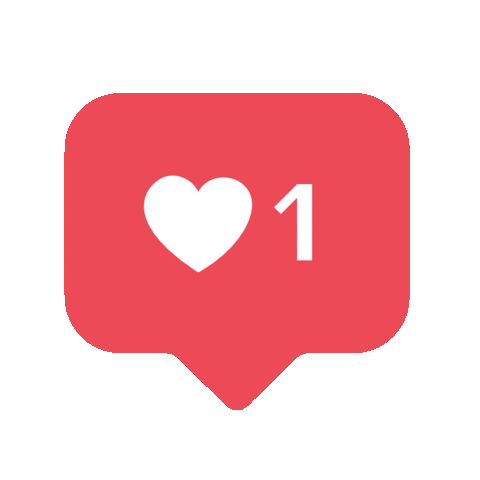 كُل شَيْء في وَقْتِه جَميلٌ.
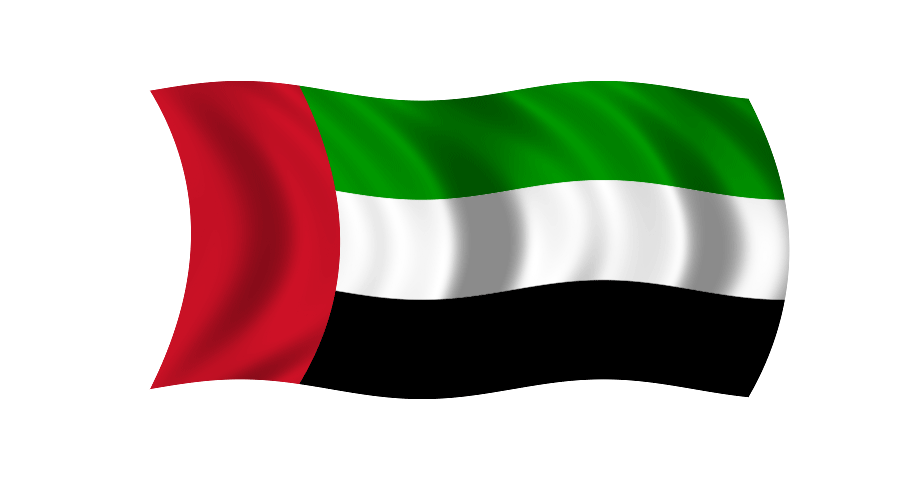 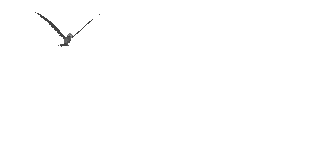 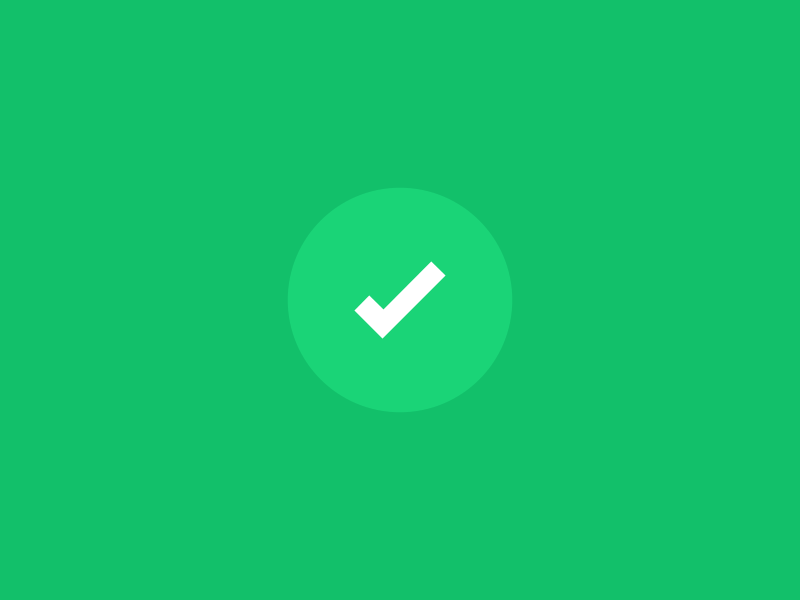 اليوم والتاريخ
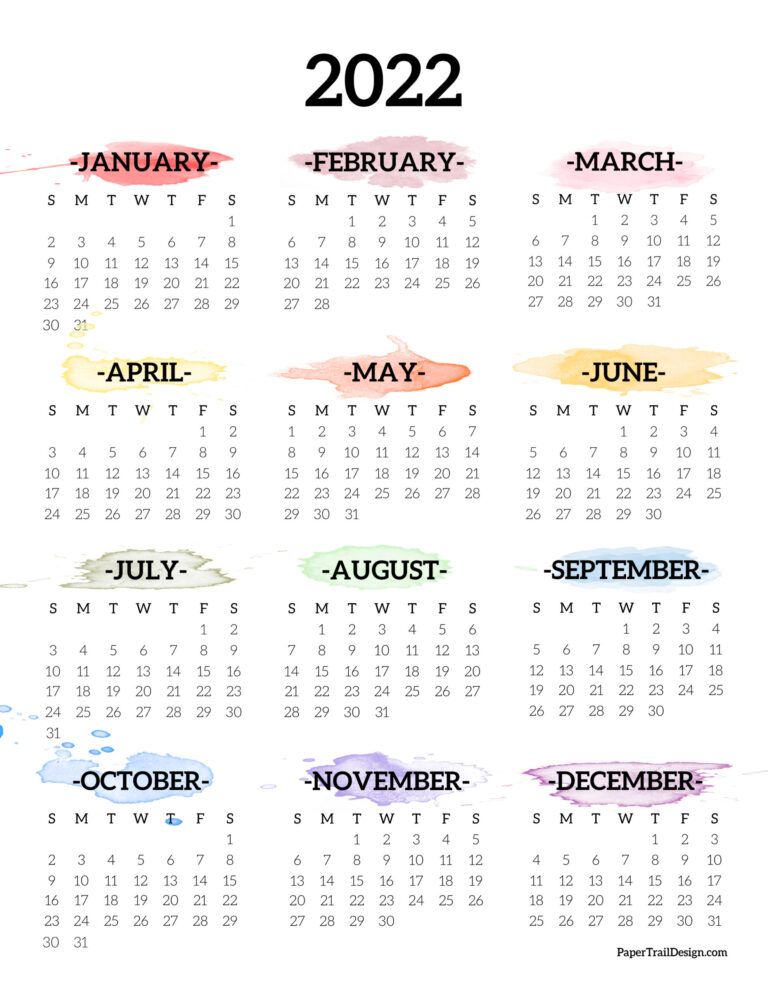 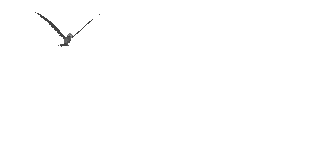 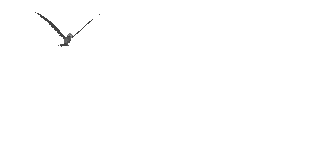 الْيــوم
التَّاريخ
26/1/2022
الأربعاء
23/ جماد الثاني/1443
الوحدة الخامسة
أفكارك تُغير العالَم
المعلمة/ سناء الجعفري.
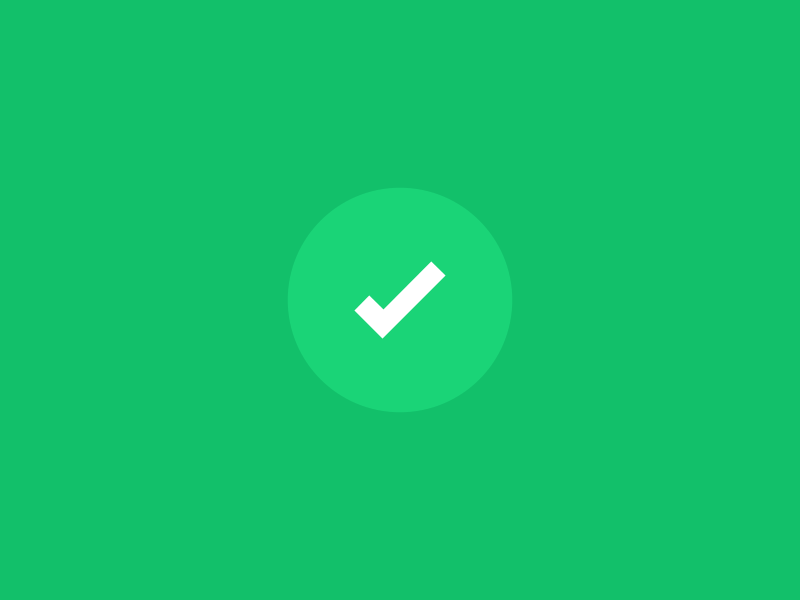 قَوانين الْحِصَّة
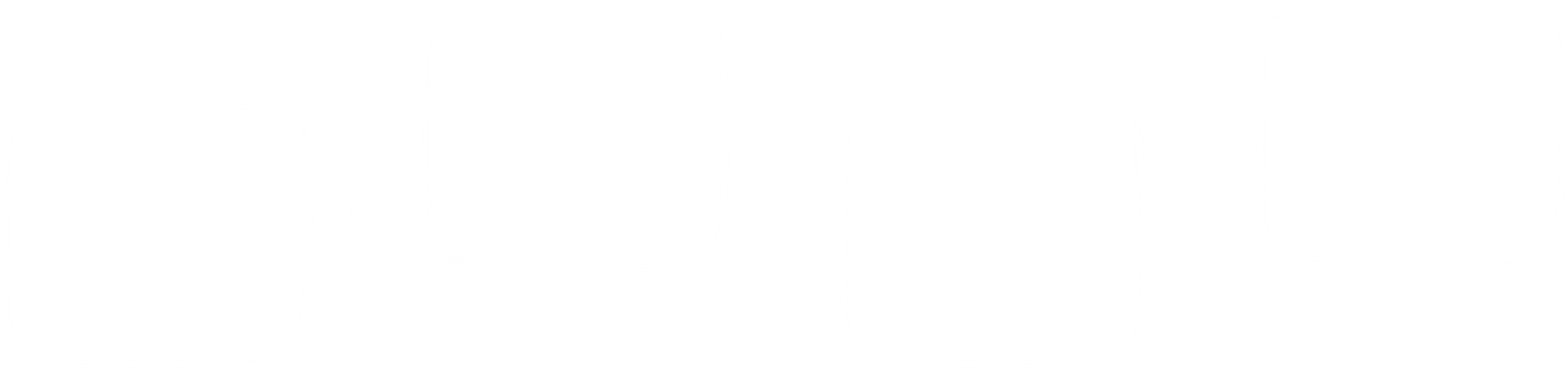 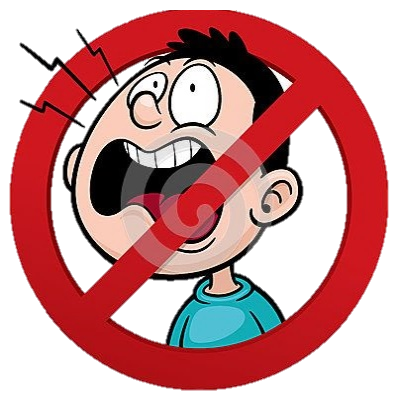 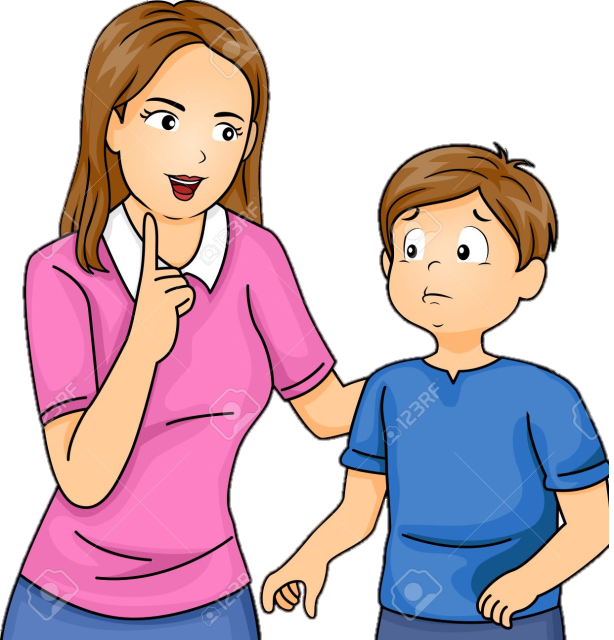 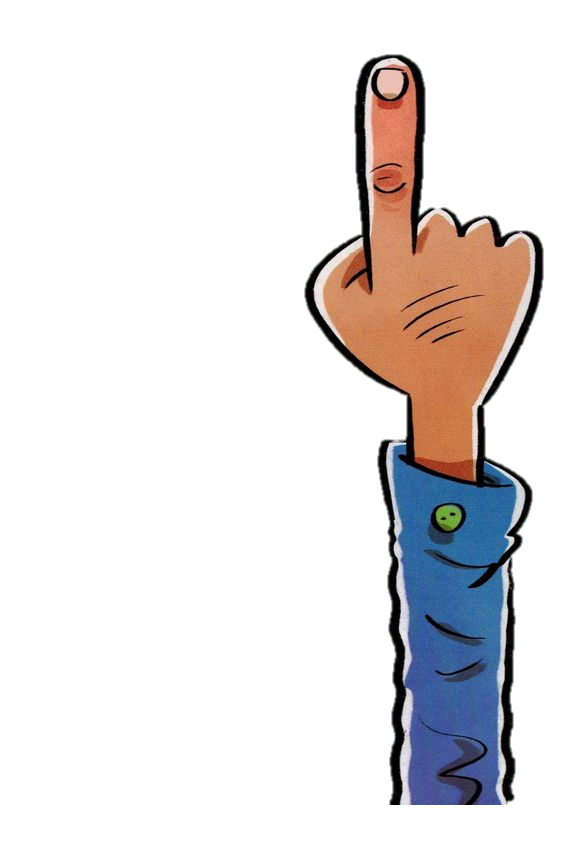 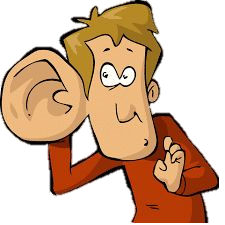 اُفَكِّر وأُجيب بِمُفْرَدي
دونَ مساعَدَة أُمي
أَبْتَعِد عَنْ ضّجيج مَنْ حَوْلي
أَسْتَمِع إلى الْمُعَلَّمة بِتِرْكيز
أِسْتأْذِن قَبْلِ التَّحّدًّث
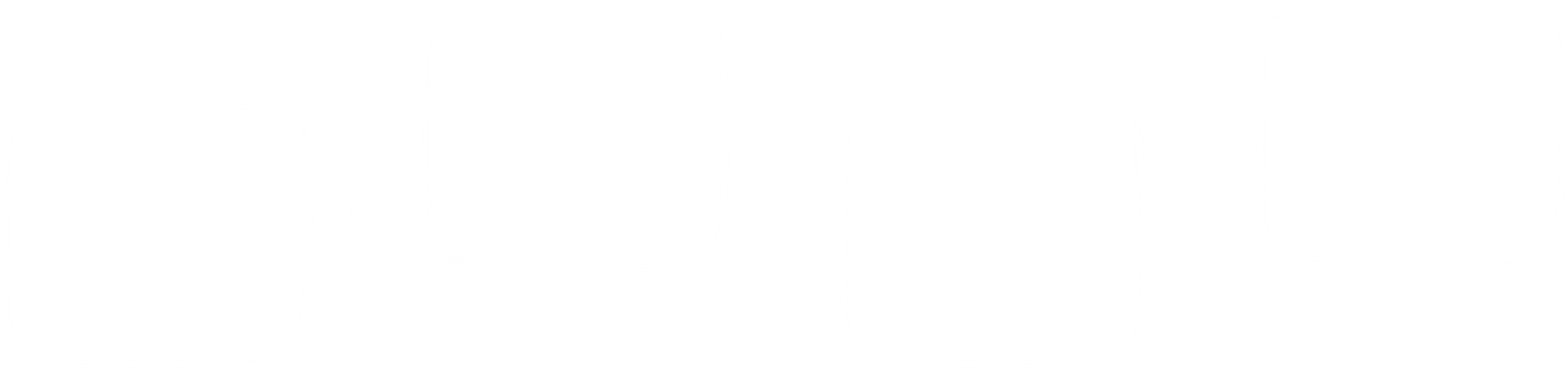 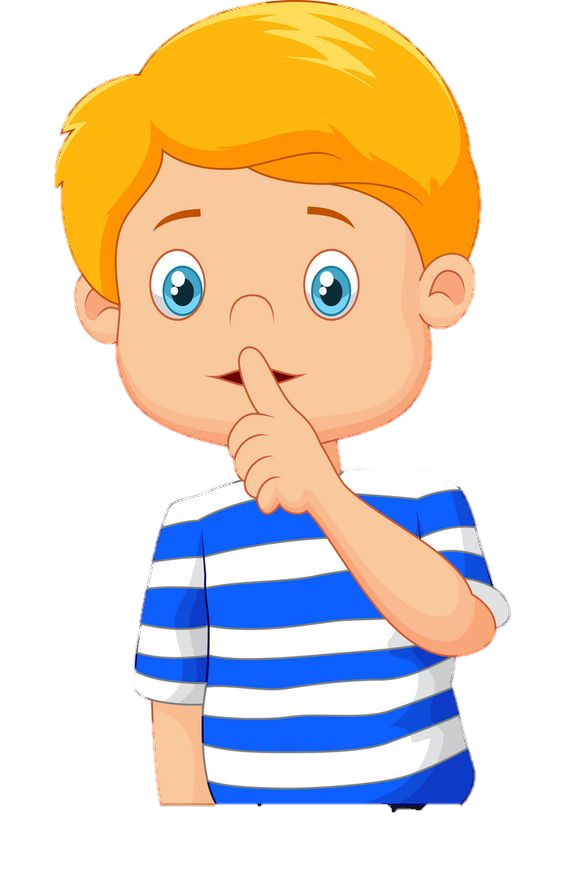 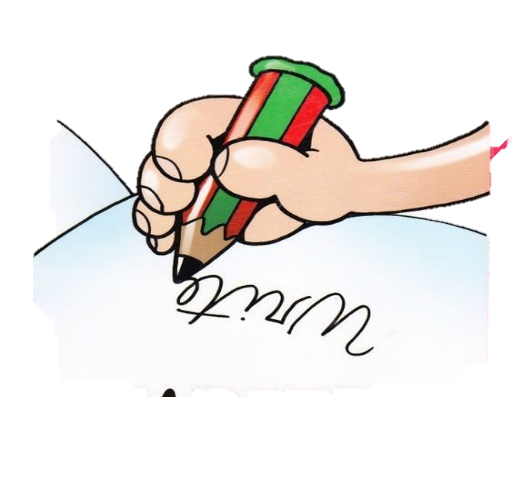 أِلتِزِم الصَّمْت
أًدَوِّن مُلاحَظاتي
5 دقائق
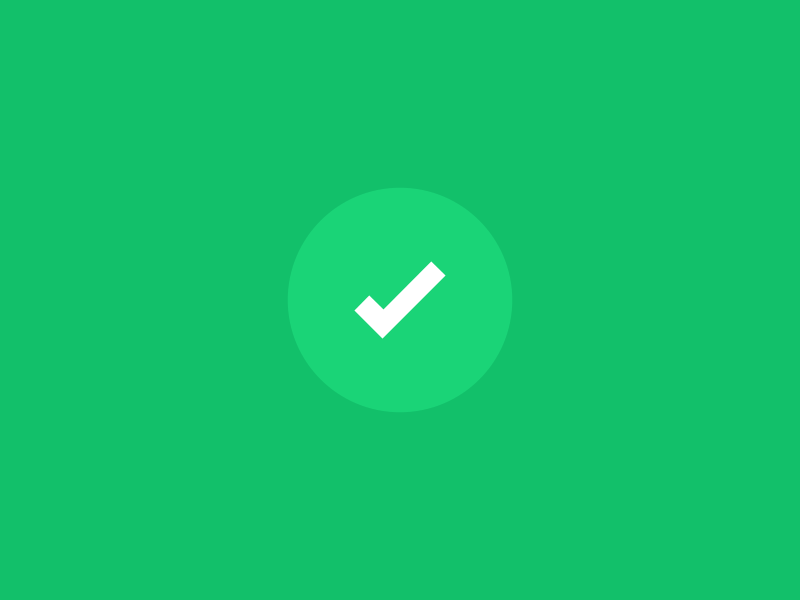 السطر الإملائي
متميز
*اسْتراتيجية السَّطْر الإملائي:
متوسط
مراعاة الفروق الفردية
ضعيف
هَيّا يا أَبْطال
 نَسْتَعِد للسَّطْر الإملائي لِلْيوم.
موهوب
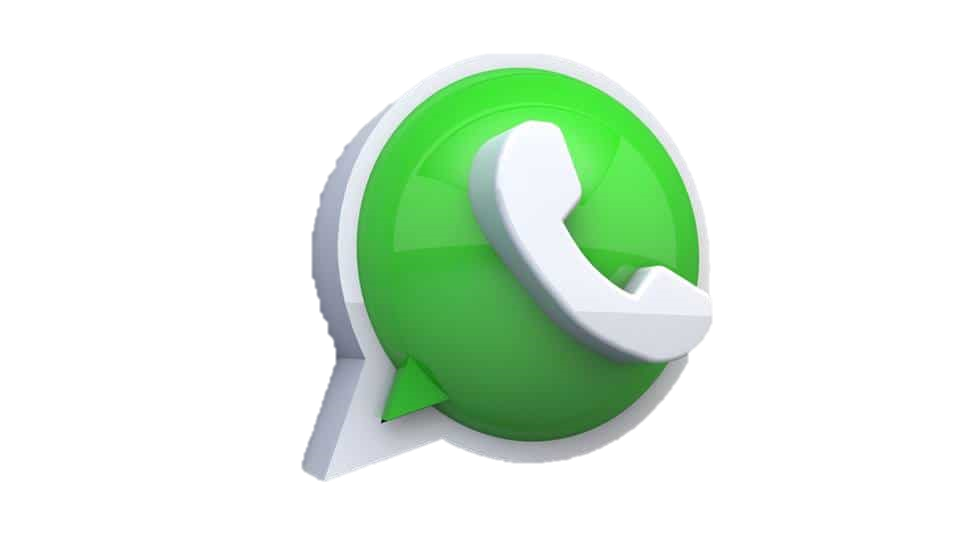 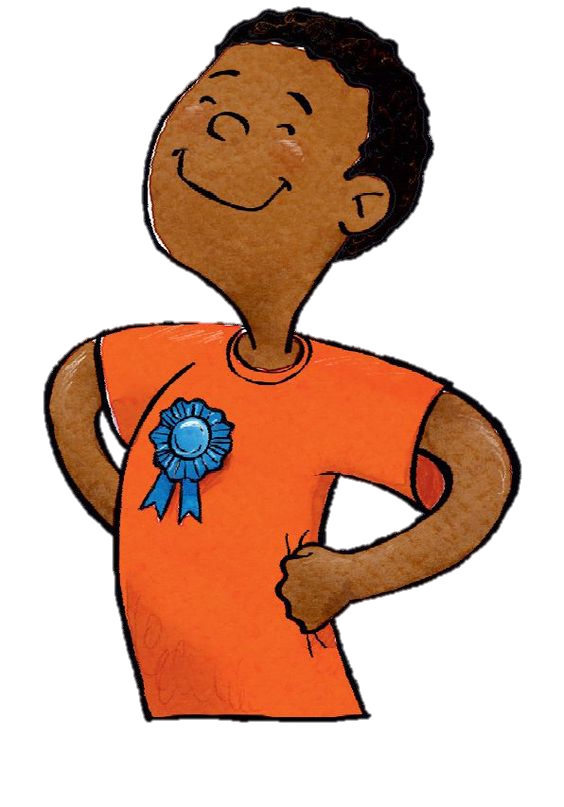 إِمْلائي سِرُّ تَمَيُّزي
اتأكد من تجهيز جميع مستلزماتي المدرسية 
و جمعهـا بعد الانتهاء من التعلم
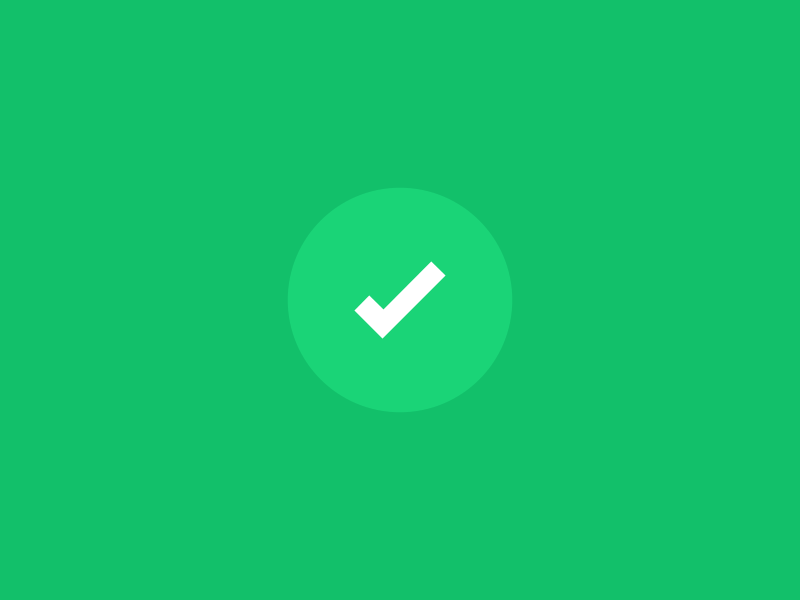 عِنوان الدَّرس
*الوحدة الخامسة: "أَفْكارُكَ تُغَيِّر الْعالِم"
التّاء الْمَفْتوحة 
والتّاء الْمربوطة
 وَالْهاء.
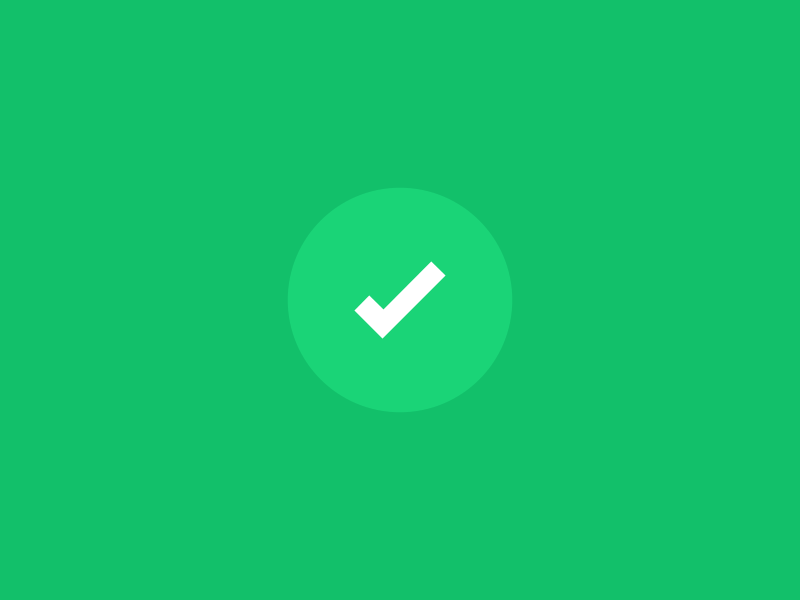 الأهداف
* أهداف درس اليوم:
*ماذا سنتعلم اليوم يا أبطال؟
*نتعرف على كَلٍمات مُنْتَهِية في التَّاء المَفْتوحة والتّاء  الْمَرْبوطة والْهاء.
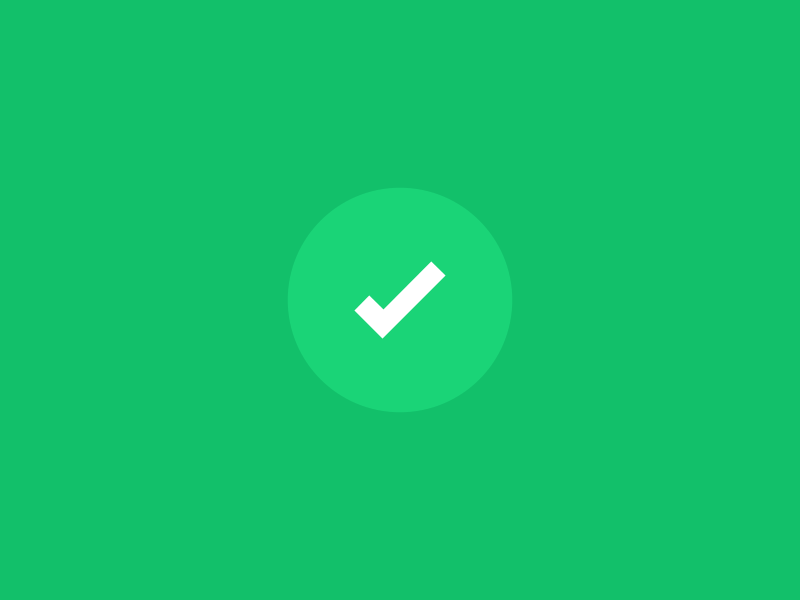 التهيئة الْحافزة
التّاء المفتوحة: 
التّاء المفتوحة هي الّتي تكتب تاء ( ت ) ،وتكون ساكنةً أو متحرّكة، وتنطق تاء سواء في الوصل أو الوقف مثل :بنتٌ – حافلاتٌ – ليْتَ – جَلَستْ – قدّمتُ.
التّاء المربوطة:
التّاء المربوطة ، أو القصيرة ، هي الّتي تكتب هاء بنقطتين ( ة ) ، وتنطق تاء عند الوصل ، وتنطق هاء عند الوقف ، مثل :
مكّة المكرّمة - فاطمة – مدرَسَة – شجرة – حقيبة.
الهاء في آخر الكلمة:
دائمًا تُلفظ هاء سواء في الوصل أو الوقف مثل : له – فيه – كتابه – عنده .
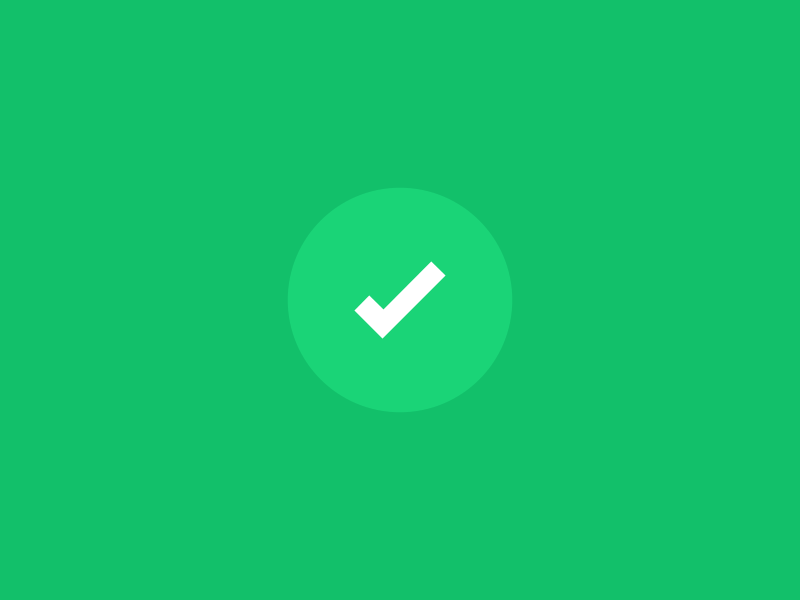 عرض الدرس
استيقظتُ مُبكّرةً
 
  صَحَوْتُ مِنَ النَّوْمِ مُبَكِّرَةً، فَتَوَضَّأْتُ
 وصلّيت، ثمَّ لبستُ ثيابي وَأَيْقَظْتُ أَخي الصَّغيرَ
 مِنْ نَوْمِهِ وَأَعْدَدْتُ لَهُ طَعامَ الْإِفْطارَ، 
ثُمَّ قَبَّلْتُ أَبي وَأُمّي وَذَهَبْتُ إِلى الْمَدْرَسَةِ .
*أكمل الكلمات الآتية بالحرف المناسب:
هـ
ة
ت
4- لـ........
ـهُ
1- صَحَوْ........
تُ
5- مُبَكِّرَ........
ةً
2- نَوْمَـ........
ـهُ
6- ذَهَبَـ........
ـتُ
3- الْمَدرَســ........
ـةُ
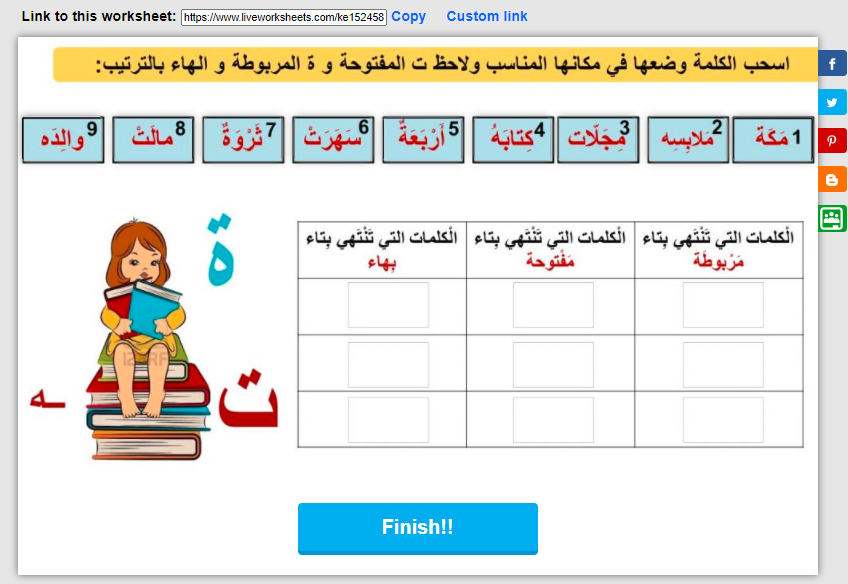 اضغط هنا لحل هذا النشاط
*اسحب الكلمة وضعها في مكانها المناسب ولاحظ ت المفتوحة و ة المربوطة و الهاء بالترتيب:
6
2
3
9
8
5
7
4
والِدَه
مالَتْ
ثَرْوَةٌ
سَهَرَتْ
أَرْبَعَةٌ
كِتابَهُ
مِجَلّات
مَلابِسِه
مَكَة
1
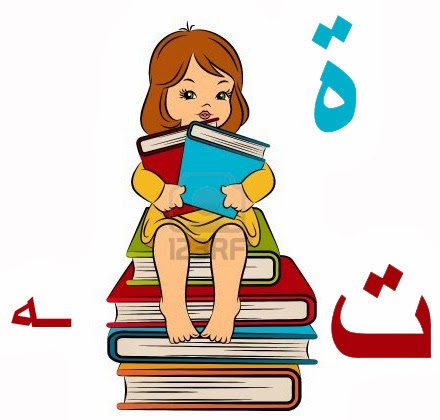 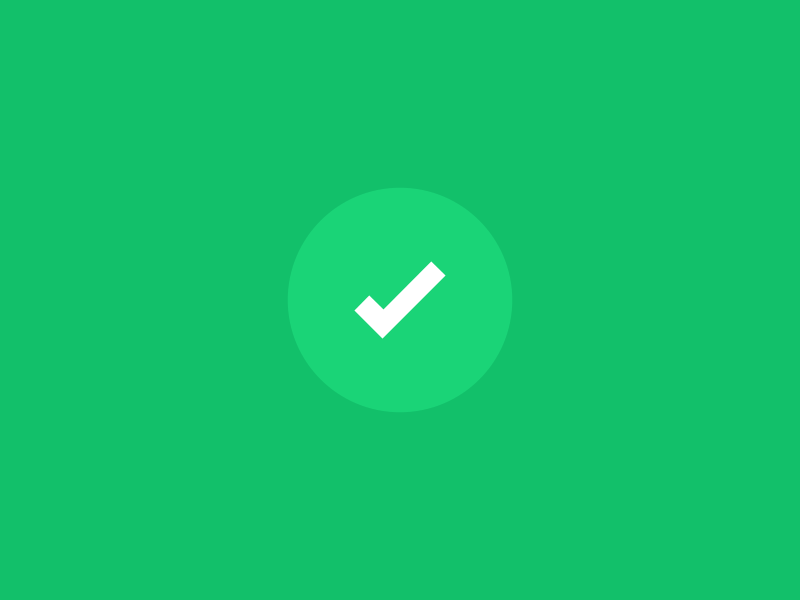 عرض الدَّرس
بَيْت
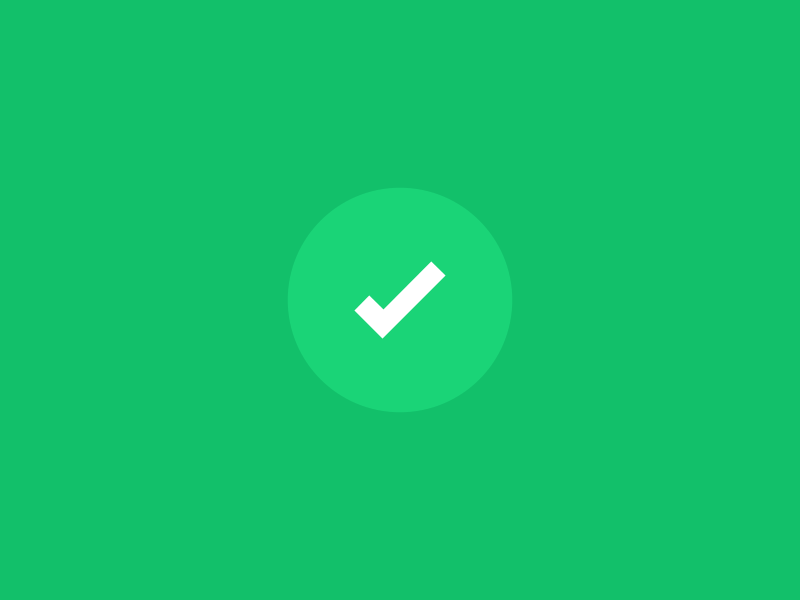 *حاول جمع المكعبات التي تحمل كلمات مختومة 
بـ( التاء المفتوحة )
أُخْت
الأنشطة
قِطَّة
وَرْدَة
بَنَات
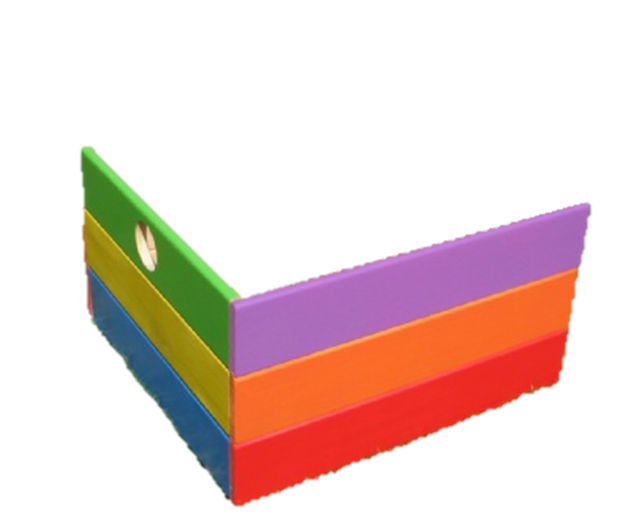 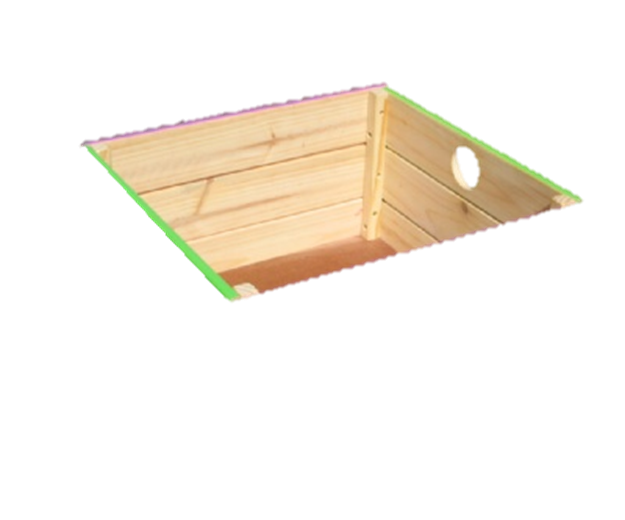 نَامَت
فَتَاة
قَرَأت
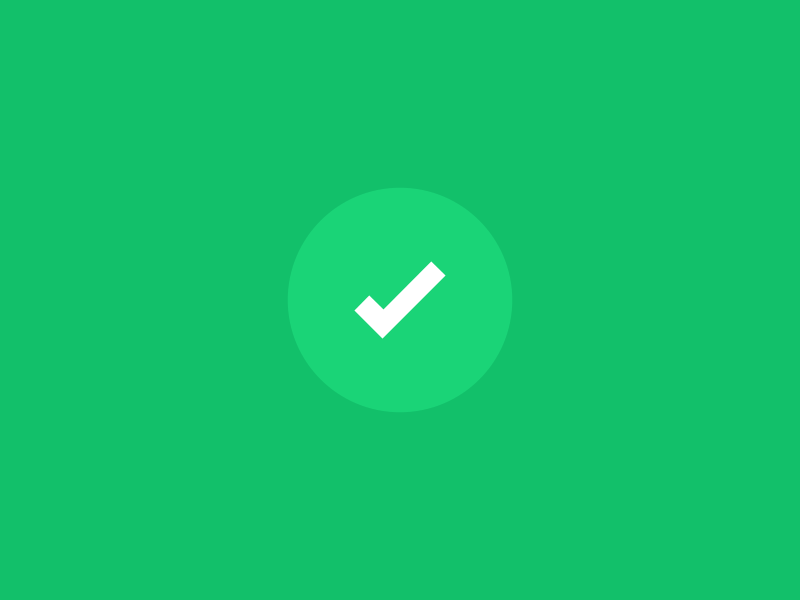 الأنشطة
هل تستطيع اختيار وضع التاء المناسب للكلمة لتتمكن من ملء الكأس بالعصير اللذيذ
.مّكَّـ..
ـة
ـت
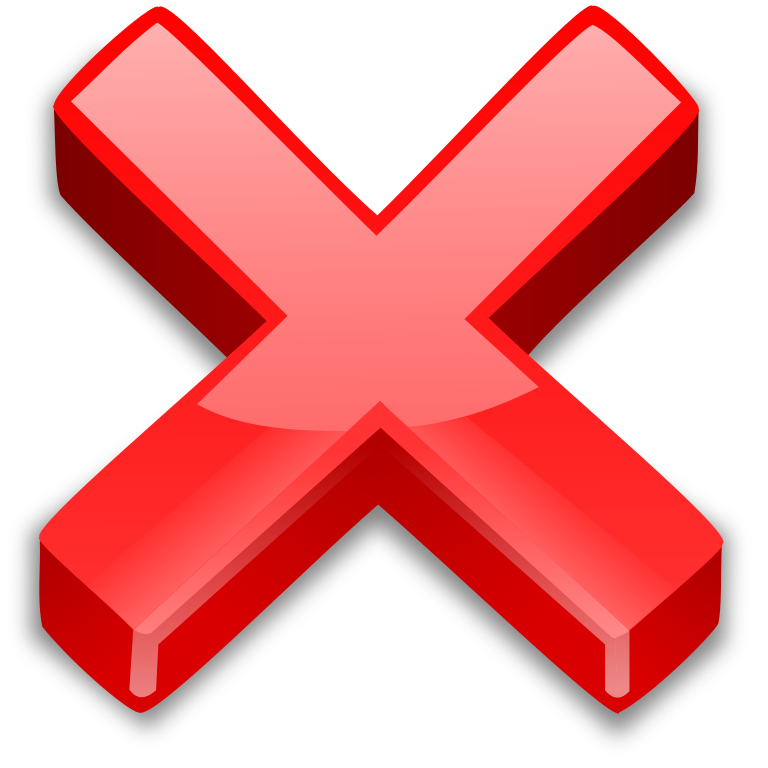 فَرَاشَا...
ة
ت
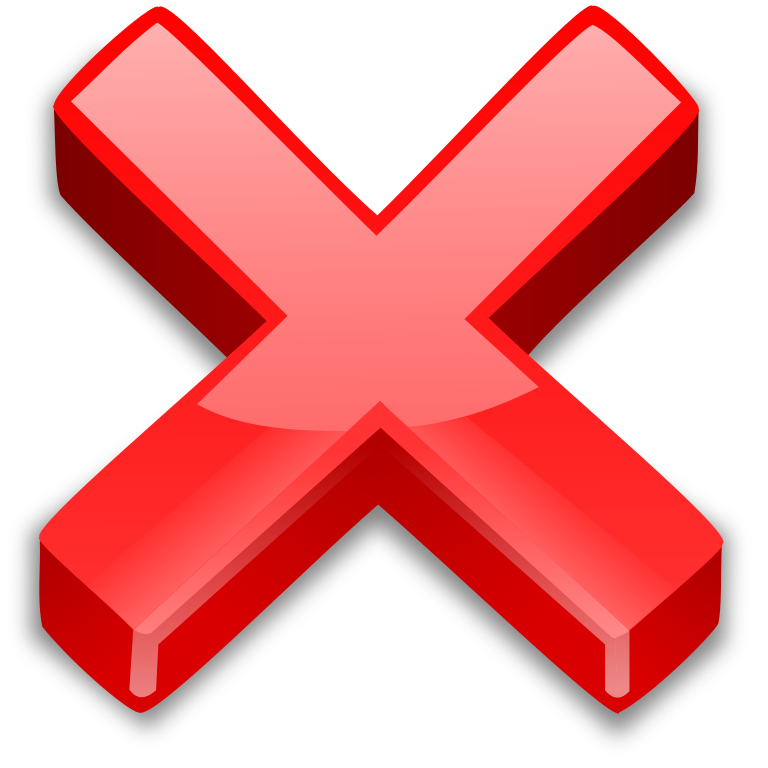 نَجَحْـ..
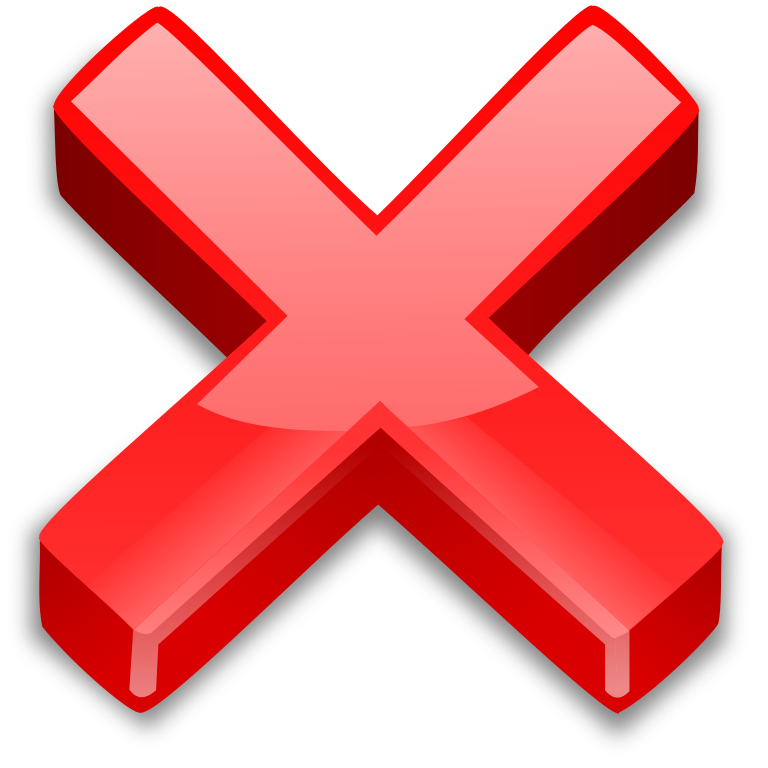 ـة
ـت
ـة
وَرْدَ...
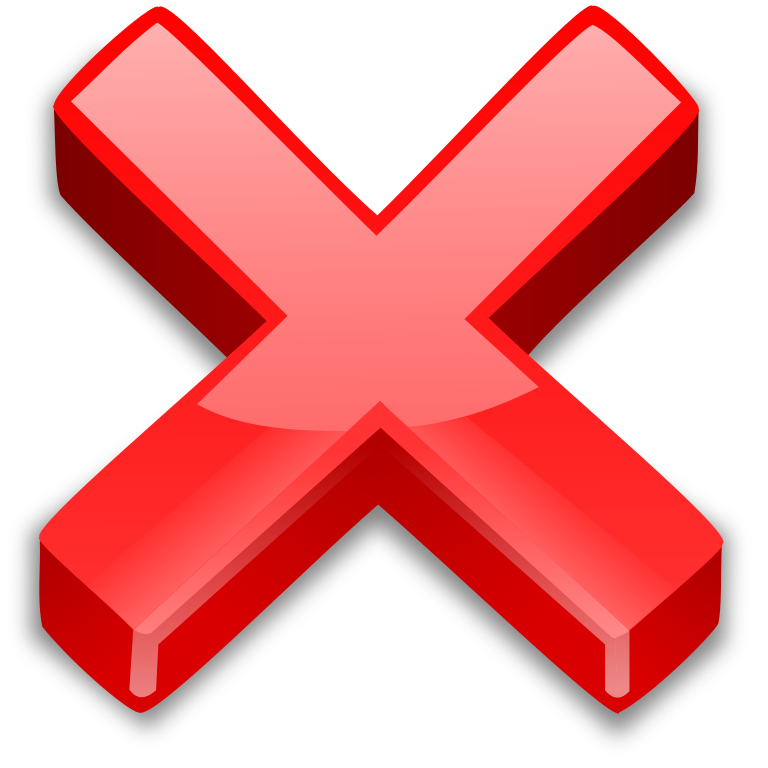 ة
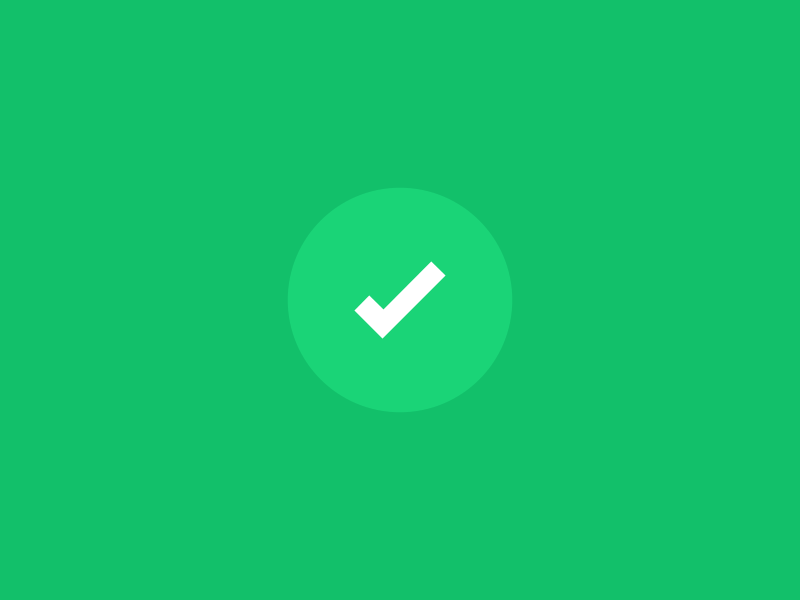 التَّغذية الرّاجِعة
هل حققنا
أهداف اليوم؟
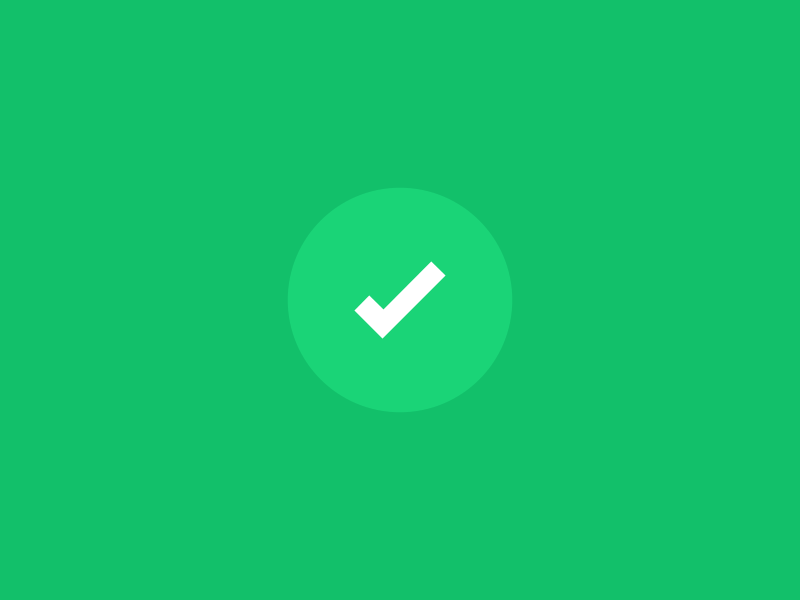 *  هل حَققنا أهداف درس اليوم؟
* هل تعرَّفنا على كَلٍمات مُنْتَهِية في التَّاء المَفْتوحة والتّاء  الْمَرْبوطة والْهاء.
عبر عن  
شعورك
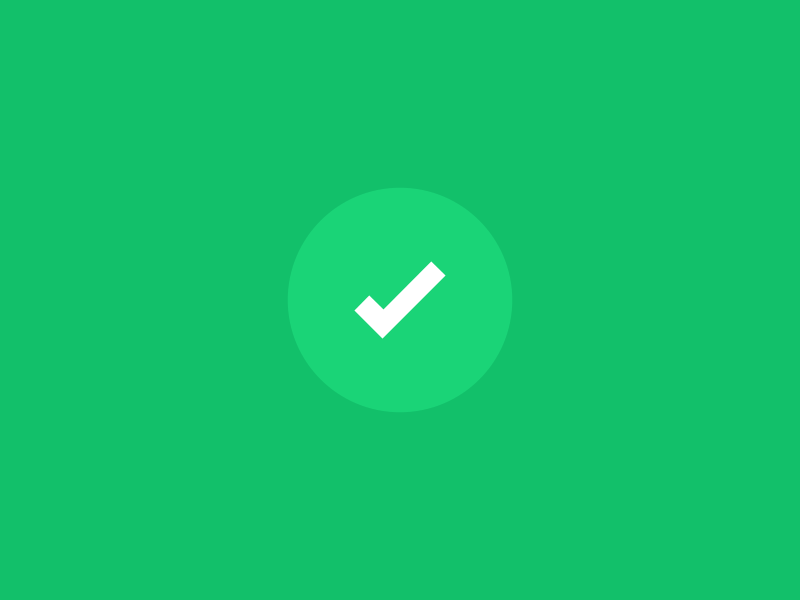 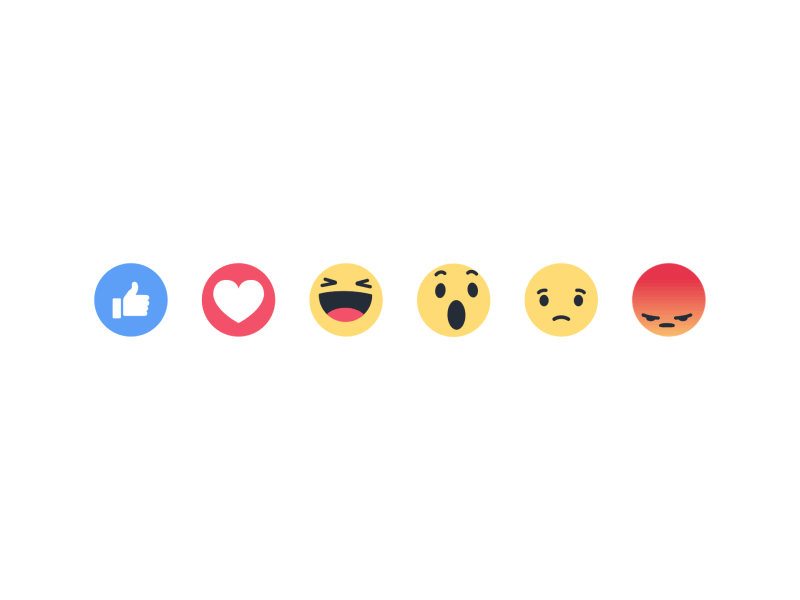 *عَبِّر عَنْ شُعورَك يا بَطَل:
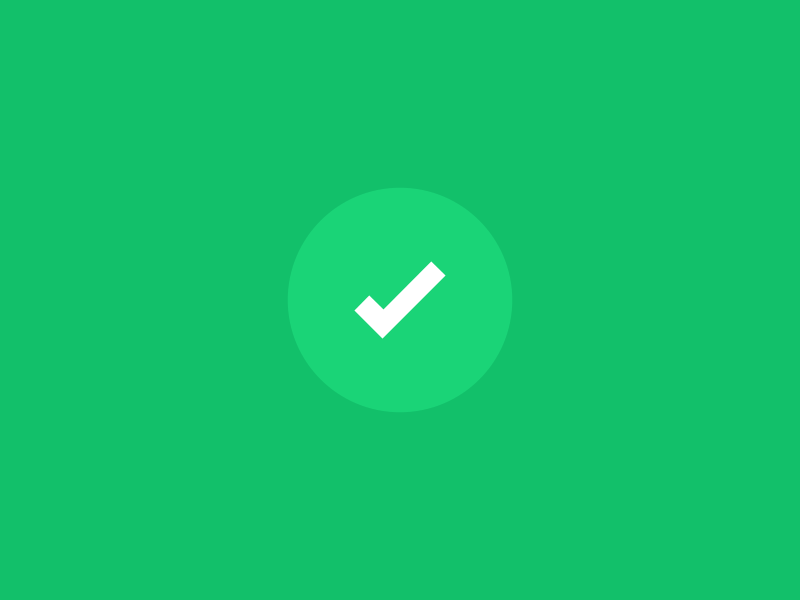 التَّواصل
للتواصل - المعلمة / سناء الجعفري.
تلجرام: t.me/Sanaa21
انستجرام: sanaa_ali1
واتساب / 0503770211
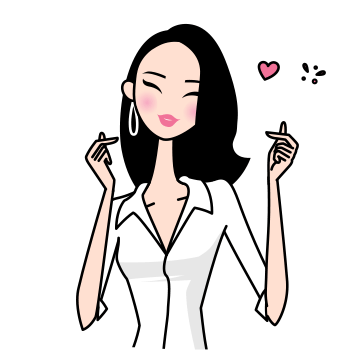 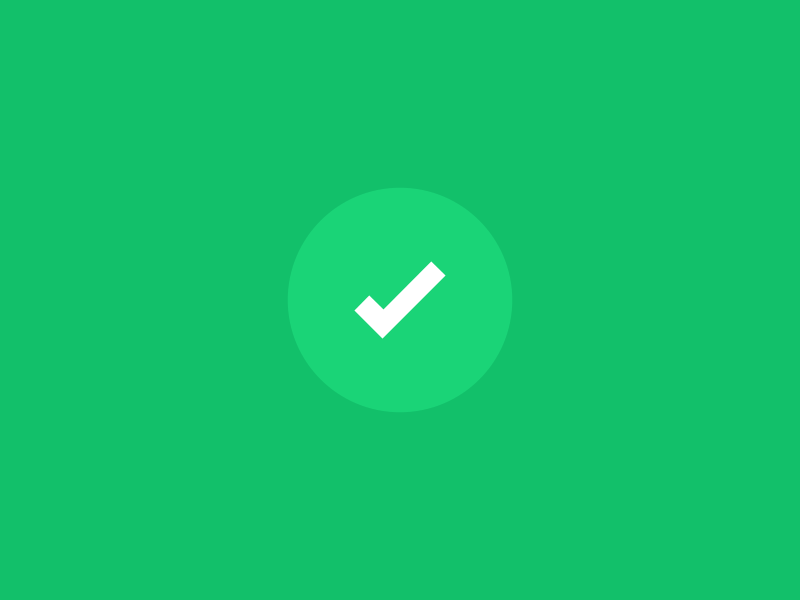 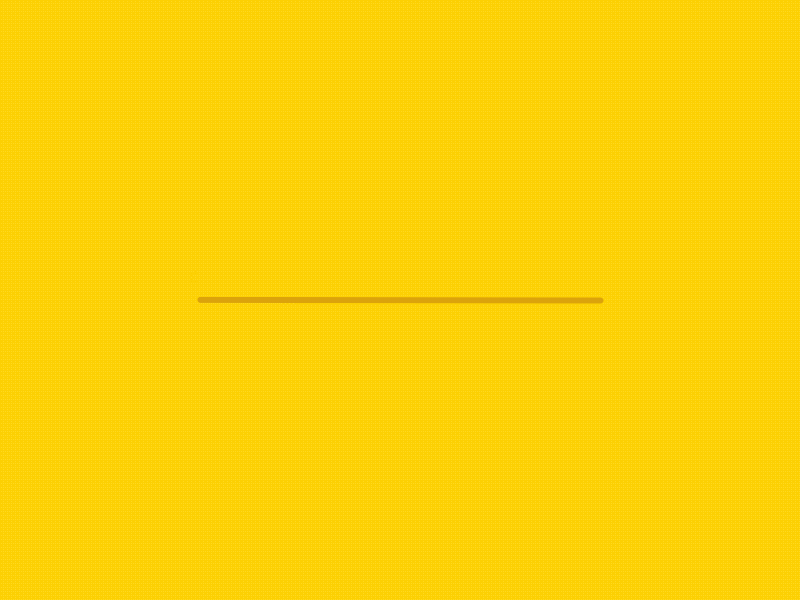